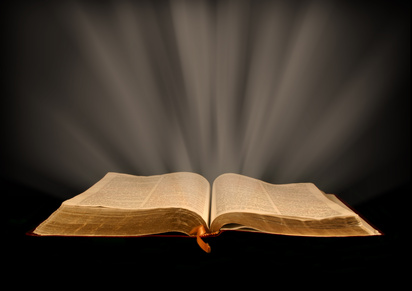 الحرب الروحيّة: تمنطقوا بالحقّ
أفسس 6: 14
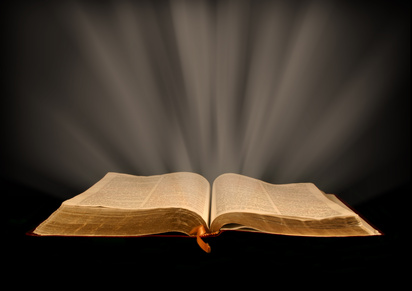 "10أَخِيراً يَا إِخْوَتِي تَقَوُّوا فِي الرَّبِّ وَفِي شِدَّةِ قُوَّتِهِ. 11الْبَسُوا سِلاَحَ اللهِ الْكَامِلَ لِكَيْ تَقْدِرُوا أَنْ تَثْبُتُوا ضِدَّ مَكَايِدِ إِبْلِيسَ. 12فَإِنَّ مُصَارَعَتَنَا لَيْسَتْ مَعَ دَمٍ وَلَحْمٍ، بَلْ مَعَ الرُّؤَسَاءِ، مَعَ السَّلاَطِينِ، مَعَ وُلاَةِ الْعَالَمِ، عَلَى ظُلْمَةِ هَذَا الدَّهْرِ، مَعَ أَجْنَادِ الشَّرِّ الرُّوحِيَّةِ فِي السَّمَاوِيَّاتِ. 13مِنْ أَجْلِ ذَلِكَ احْمِلُوا سِلاَحَ اللهِ الْكَامِلَ لِكَيْ تَقْدِرُوا أَنْ تُقَاوِمُوا فِي الْيَوْمِ الشِّرِّيرِ، وَبَعْدَ أَنْ تُتَمِّمُوا كُلَّ شَيْءٍ أَنْ تَثْبُتُوا. 14فَاثْبُتُوا مُمَنْطِقِينَ أَحْقَاءَكُمْ بِالْحَقِّ"
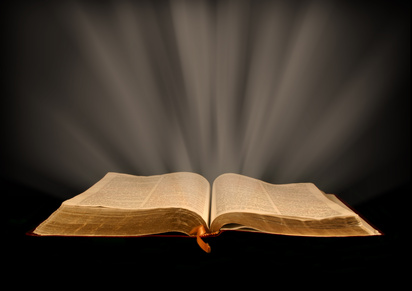 «14فَاثْبُتُوا مُمَنْطِقِينَ أَحْقَاءَكُمْ بِالْحَقِّ»
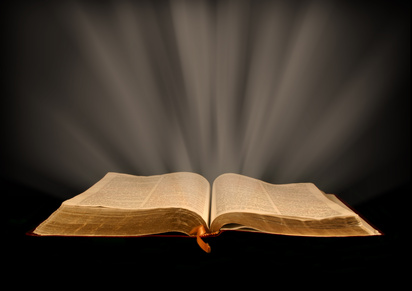 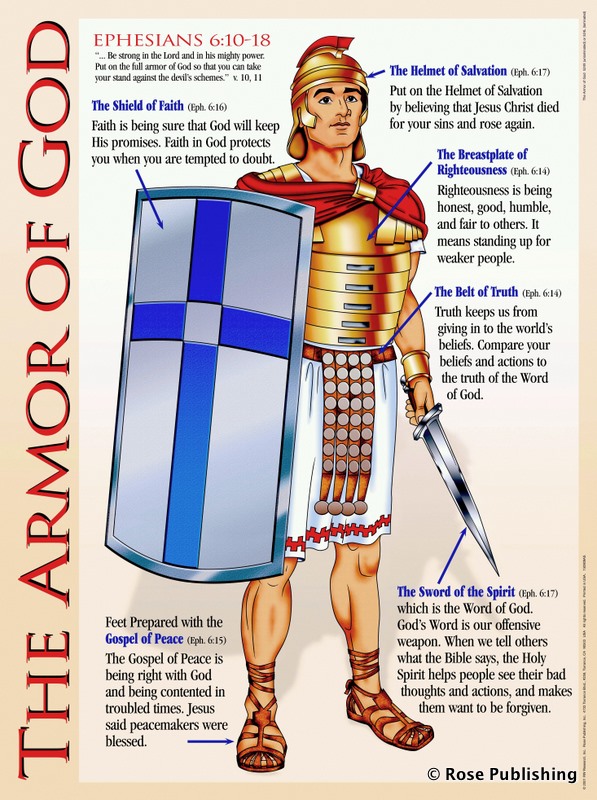 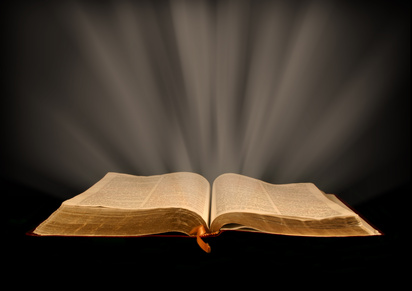 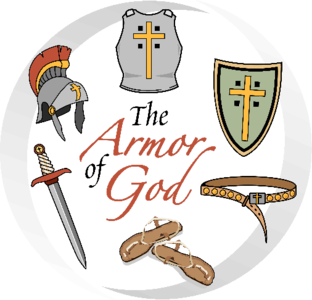 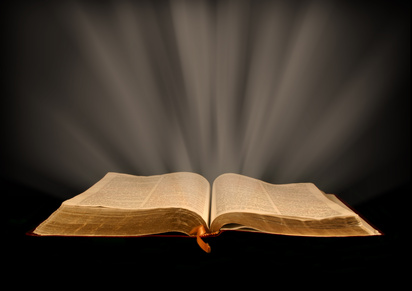 أولا. ماذا تعني "ممنطقين أحقاءكم"؟
 "35 «لِتَكُنْ أَحْقَاؤُكُمْ مُمَنْطَقَةً وَسُرُجُكُمْ مُوقَدَةً، ٣٦ وَأَنْتُمْ مِثْلُ أُنَاسٍ يَنْتَظِرُونَ سَيِّدَهُمْ مَتَى يَرْجعُ مِنَ الْعُرْسِ، حَتَّى إِذَا جَاءَ وَقَرَعَ يَفْتَحُونَ لَهُ لِلْوَقْتِ. ٣٧ طُوبَى لأُولَئِكَ الْعَبِيدِ الَّذِينَ إِذَا جَاءَ سَيِّدُهُمْ يَجِدُهُمْ سَاهِرِينَ. اَلْحَقَّ أَقُولُ لَكُمْ: إِنَّهُ يَتَمَنْطَقُ وَيُتْكِئُهُمْ وَيَتَقَدَّمُ وَيَخْدُمُهُمْ.« (لو 12: 35-37).
السهر والإستعداد
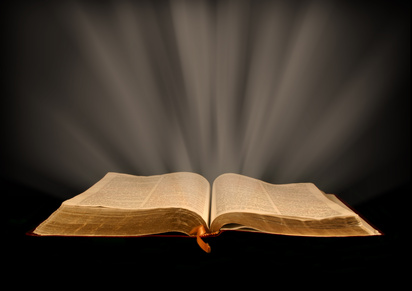 ثانيا. ماذا يعني أن نمنطق احقاءنا بالحق؟
 أي حق يتكلم عنه الرب هنا؟
ليس حق النسبي
ليس الحق الديمقراطي
ليس الحق المبني على سلطة المسؤول
ليس الحق المبني على المصلحة الشخصية
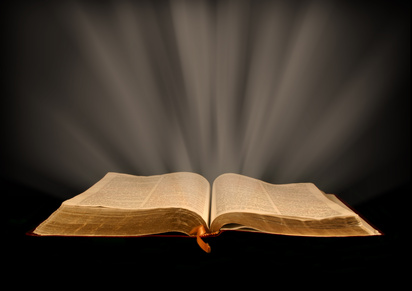 ثانيا. ماذا يعني أن نمنطق احقاءنا بالحق؟
 الله يتكلم عن حقّ ثابت وكامل:
1. «إِذْ سَمِعْتُمْ كَلِمَةَ الْحَقِّ، إِنْجِيلَ خَلاَصِكُمُ» (اف 1: 13)
2. «إِنْ كُنْتُمْ قَدْ سَمِعْتُمُوهُ وَعُلِّمْتُمْ فِيهِ كَمَا هُوَ حَقٌّ فِي يَسُوعَ» (أف 1: 21)
الحق الإلهي الكامل المعلن في الكتاب المقدس
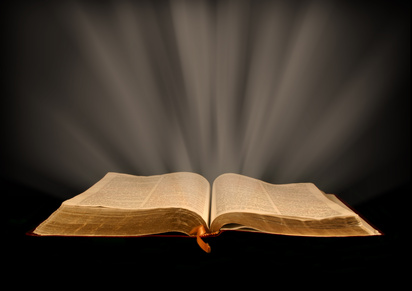 ثانيا. ماذا يعني أن نمنطق احقاءنا بالحق؟
 "لاَ تَتْرُكْهَا فَتَحْفَظَكَ. أَحْبِبْهَا فَتَصُونَكَ. ٧ الْحِكْمَةُ هِيَ الرَّأْسُ. فَاقْتَنِ الْحِكْمَةَ، وَبِكُلِّ مُقْتَنَاكَ اقْتَنِ الْفَهْمَ. ٨ ارْفَعْهَا فَتُعَلِّيَكَ. تُمَجِّدُكَ إِذَا اعْتَنَقْتَهَا. ٩ تُعْطِي رَأْسَكَ إِكْلِيلَ نِعْمَةٍ. تَاجَ جَمَال تَمْنَحُكَ». 
(ام 4: 6-9)
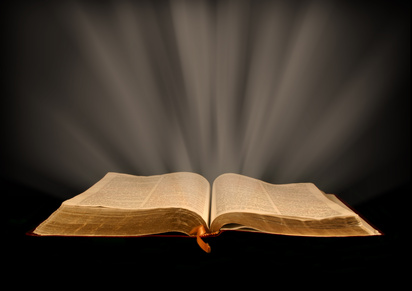 ثالثا. كيف يمكن أن نتمنطق بالحق؟
1. عليك أن تعرف الحقّ

2. عليك أن تطيع الحق
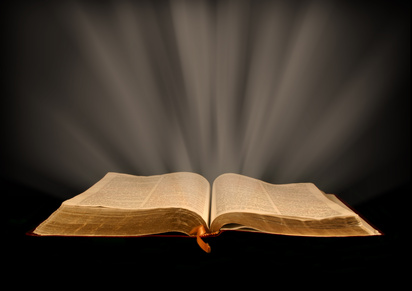 رابعا. ما هي أهميّة التمنطق بالحق في 
                  الحرب الروحيّة؟
 الحق يعطيك الثبات في حربك الروحيّة
         هو مقياس الثبات الروحي
     الحق هو صخرة الثبات الروحي
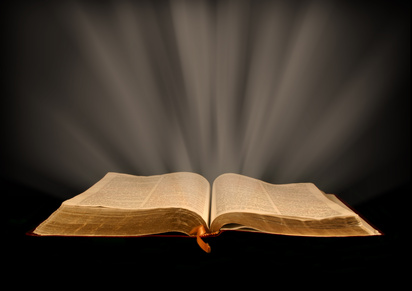 ماذا عليّ أن أفعل؟

*لا توفر فرصة لتعلم كلمة الرّب
      
        *لا تتأخر لحظة عن طاعة كلمة الرّب